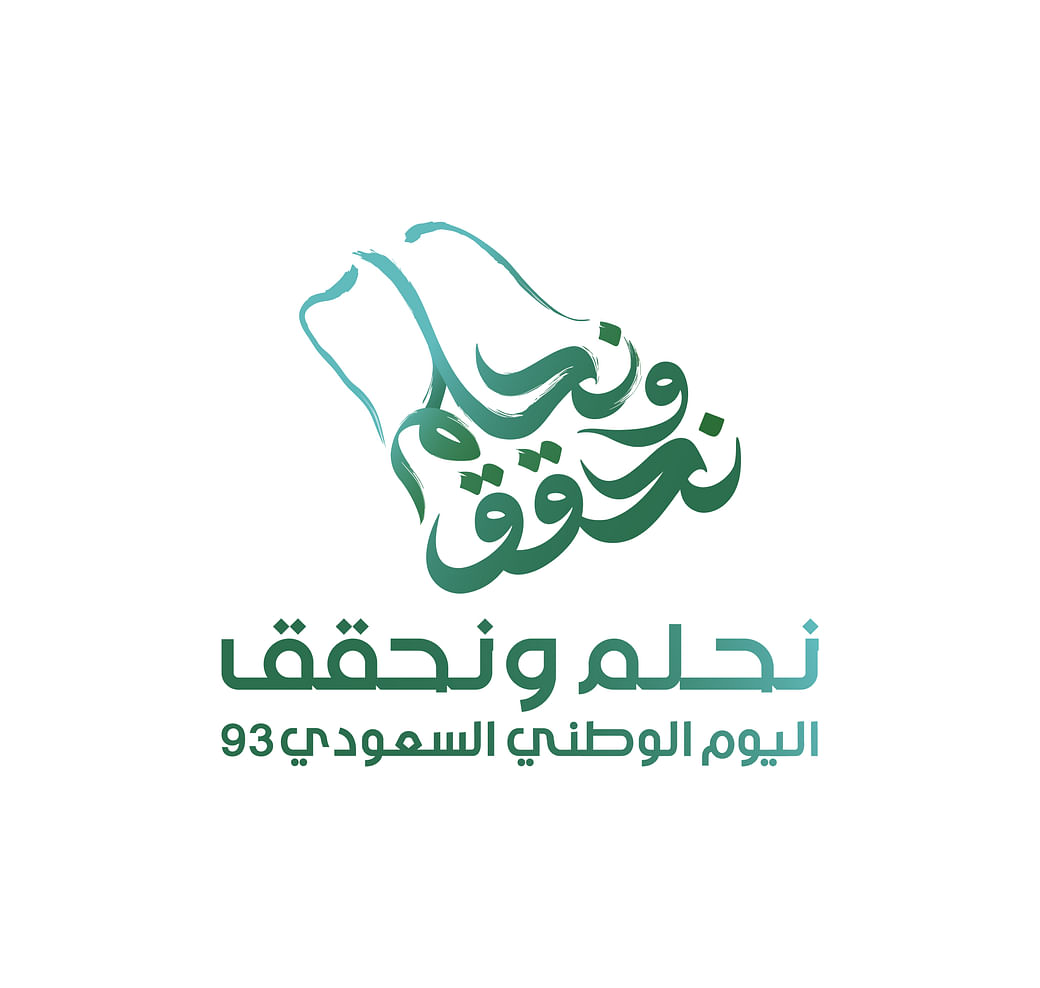 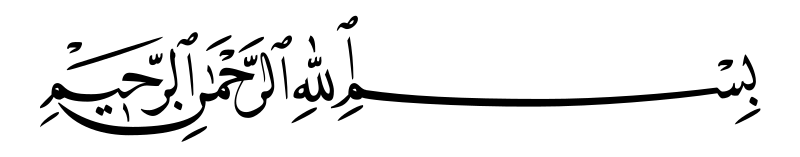 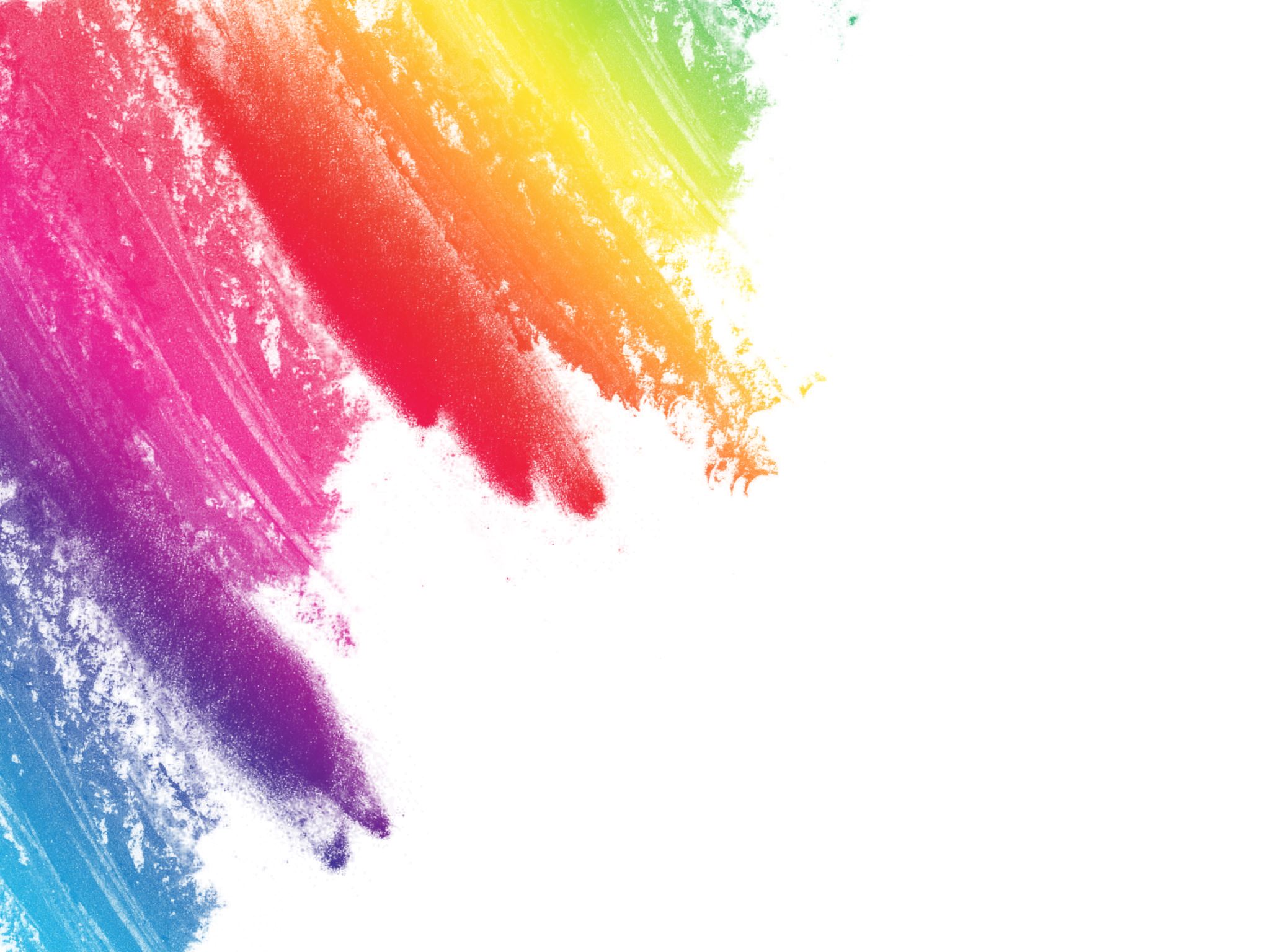 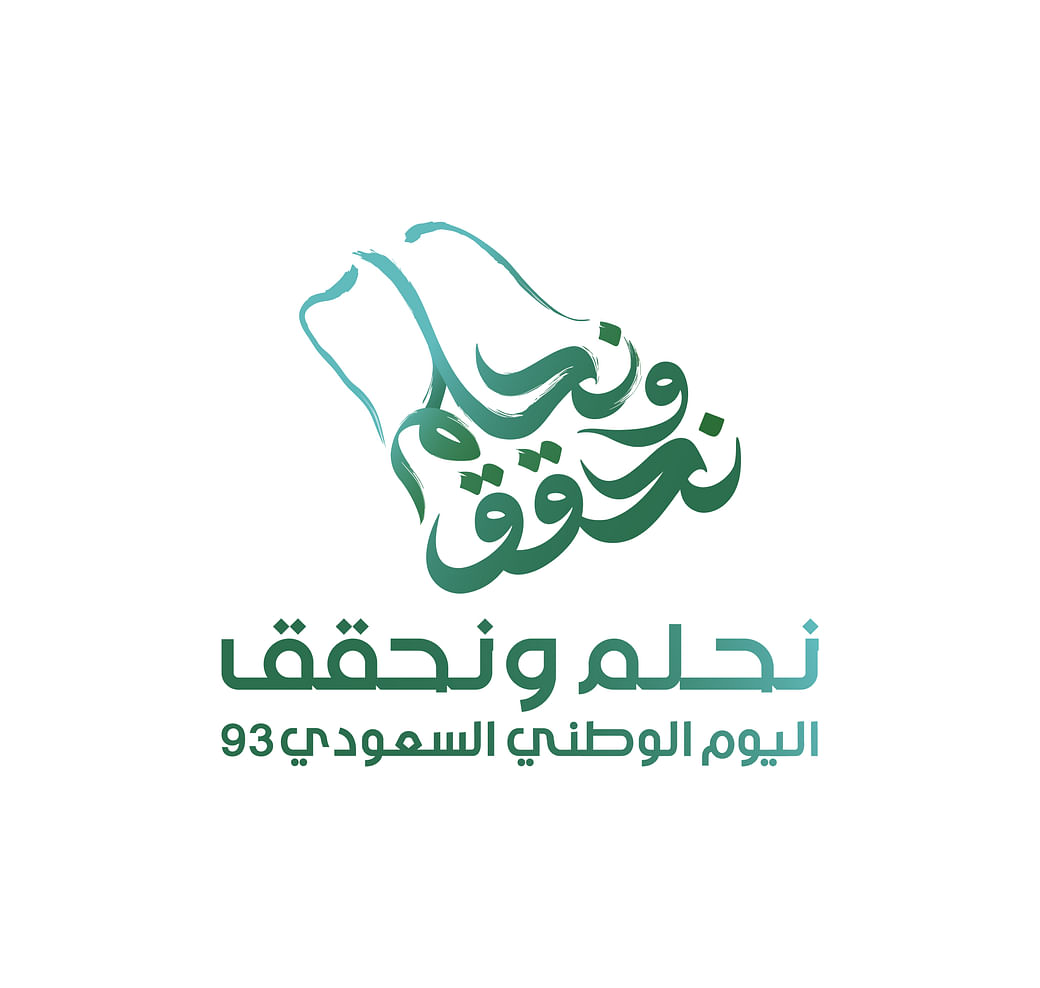 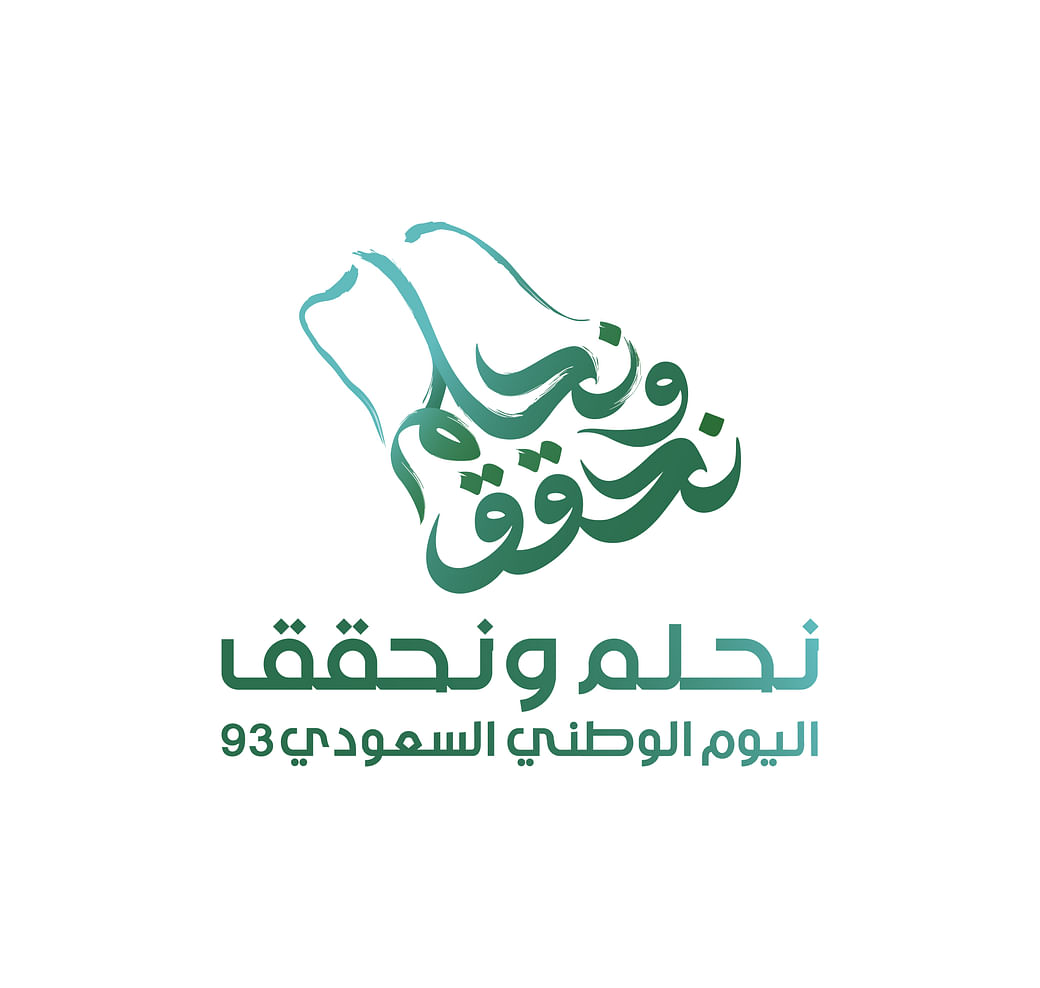 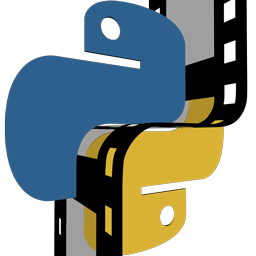 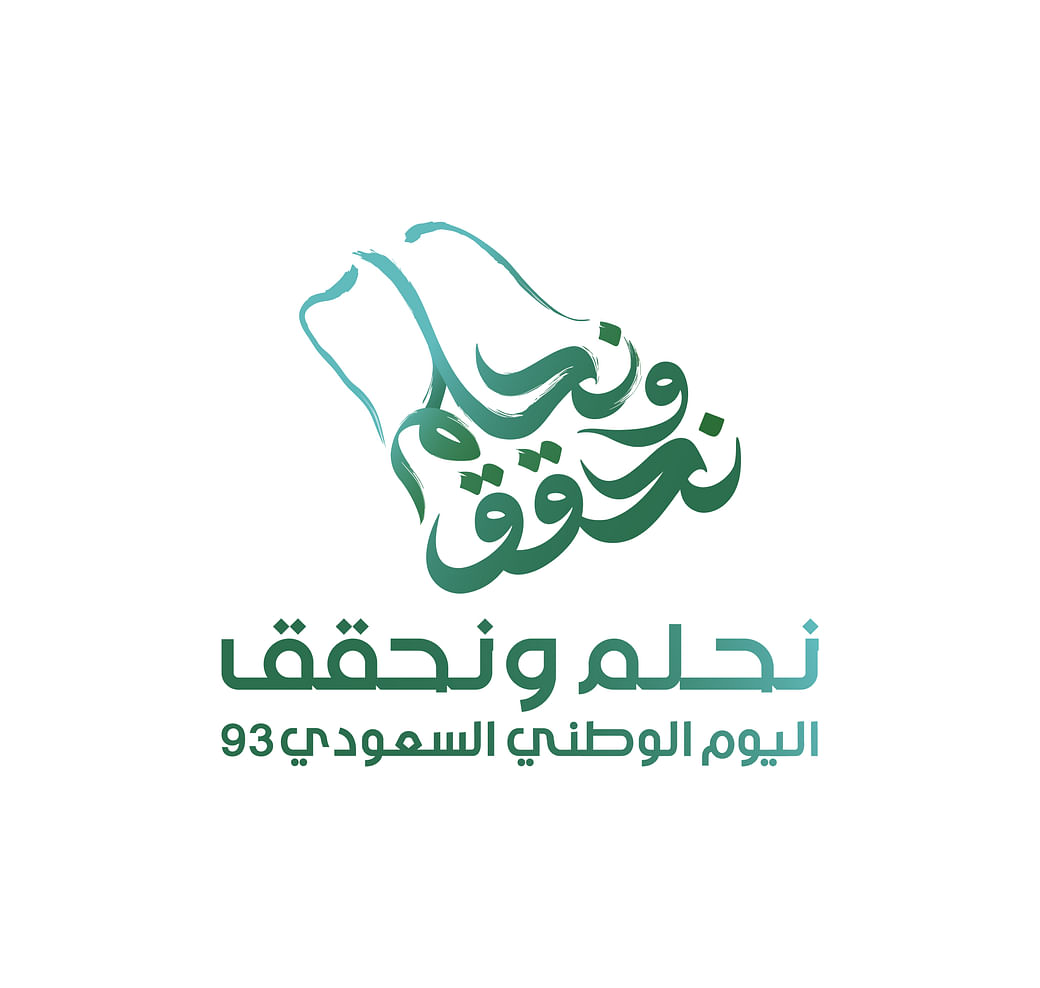 كلمة ومعنى
قبل البدء في درسنا اليوم سنتعرف على مصطلحات انجليزية جديدة :
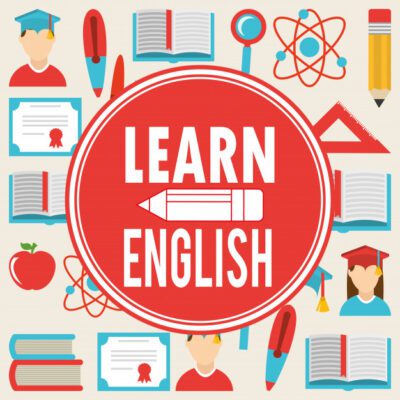 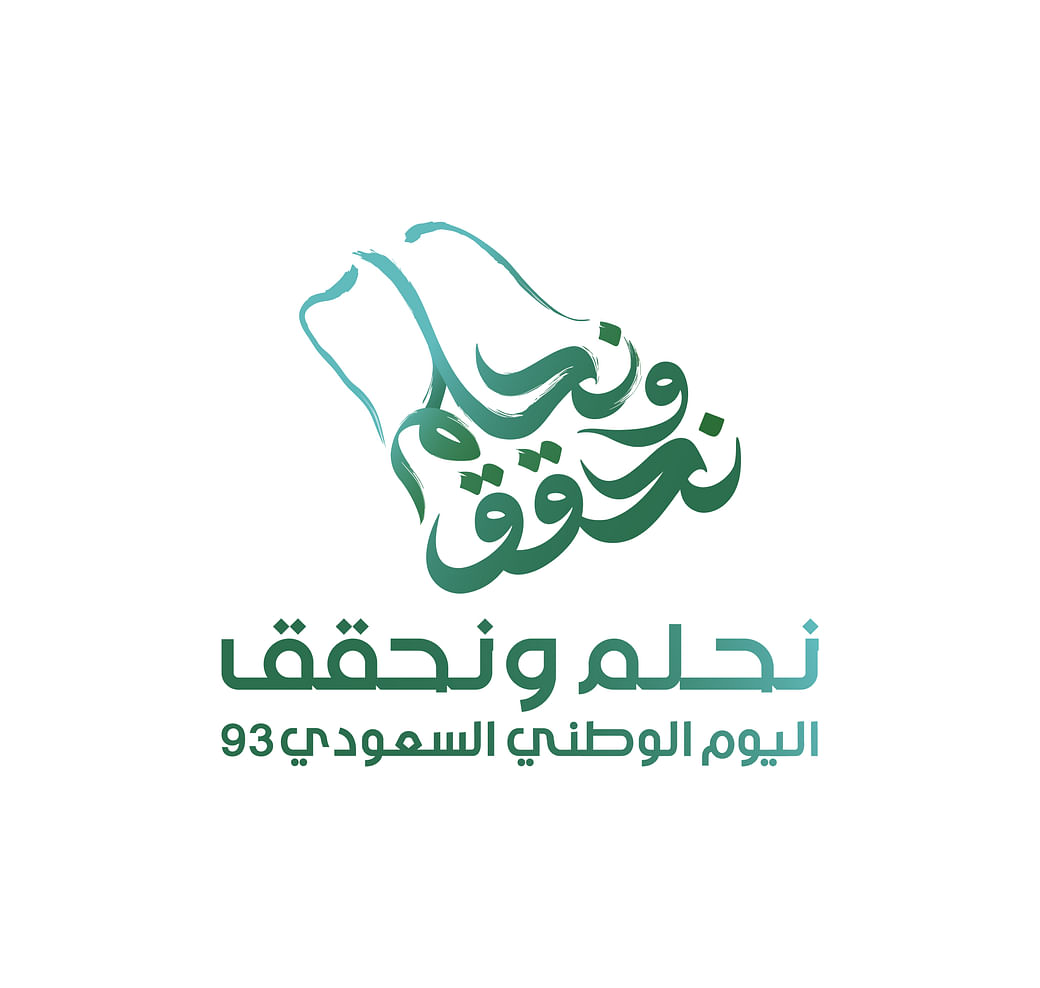 عصف ذهني
لدي القائمة التالية :g=[20,30,22]
التغييرات التي حصلت هي عناصر درسنا لليوم
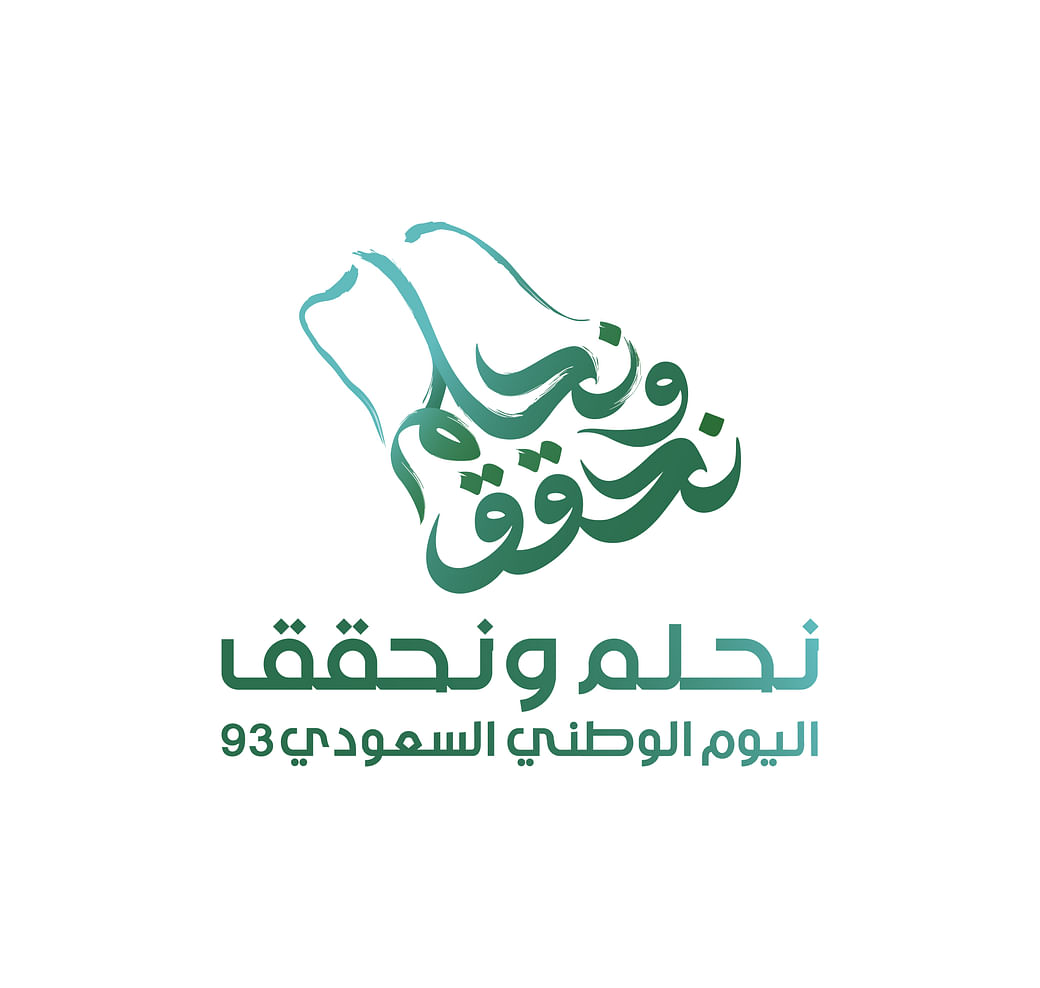 ما سنتعلمه اليوم :
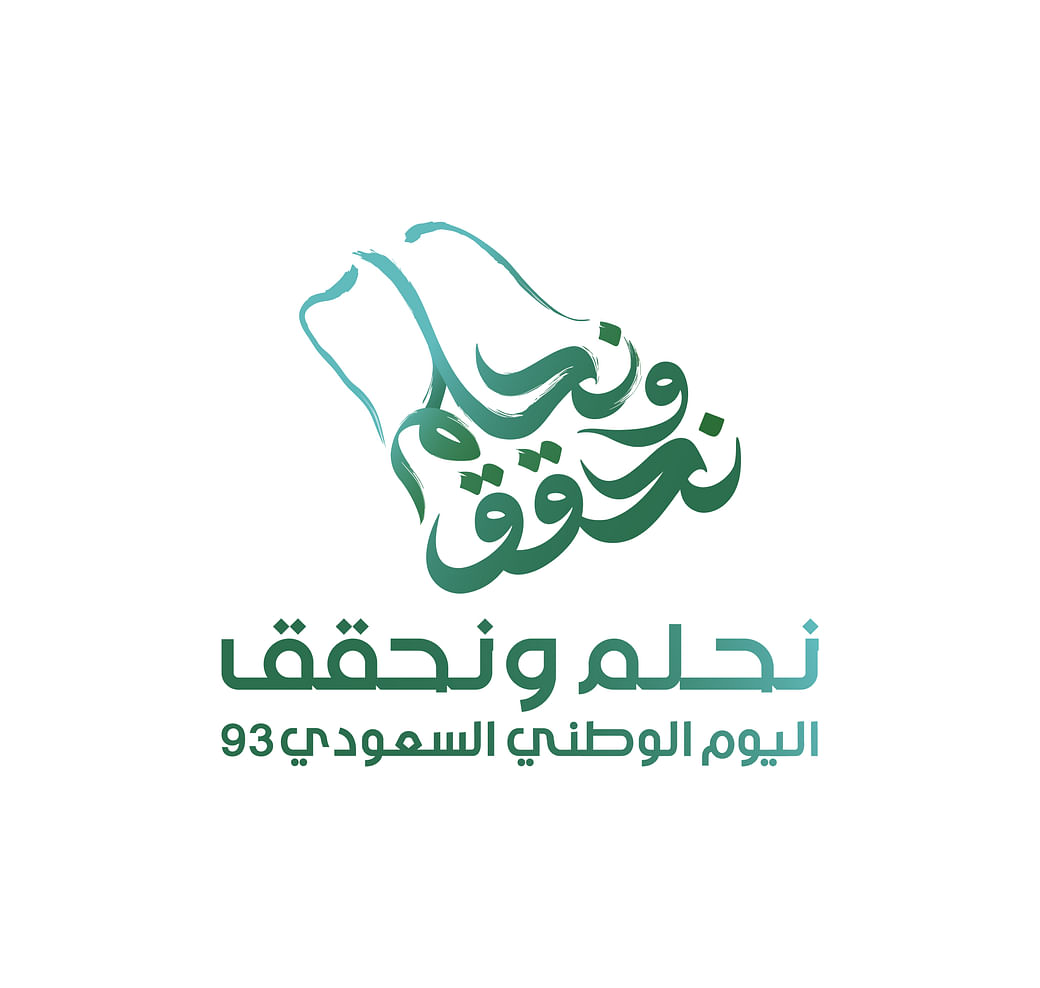 عنوان الدرس :
الدوال المدمجة في بايثون
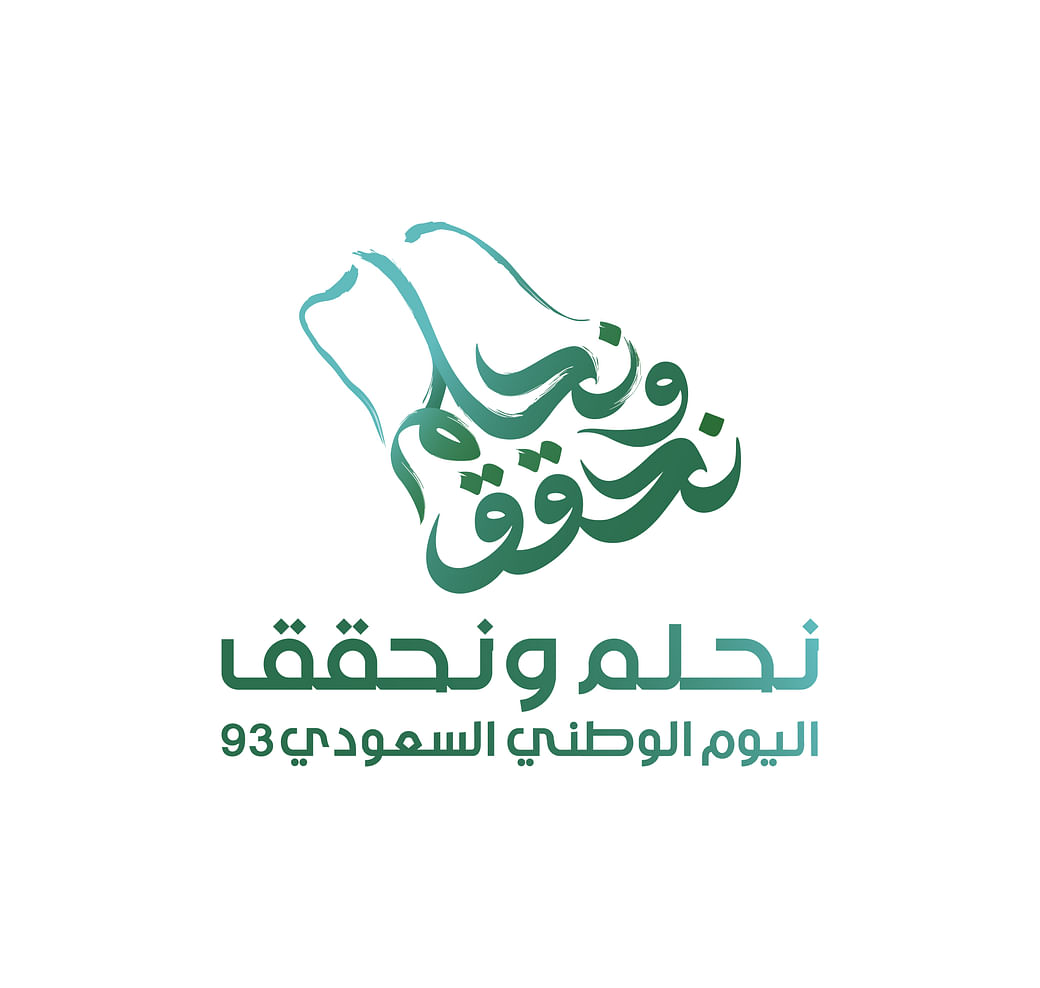 دالة append
تضيف عنصر إلى نهاية القائمة
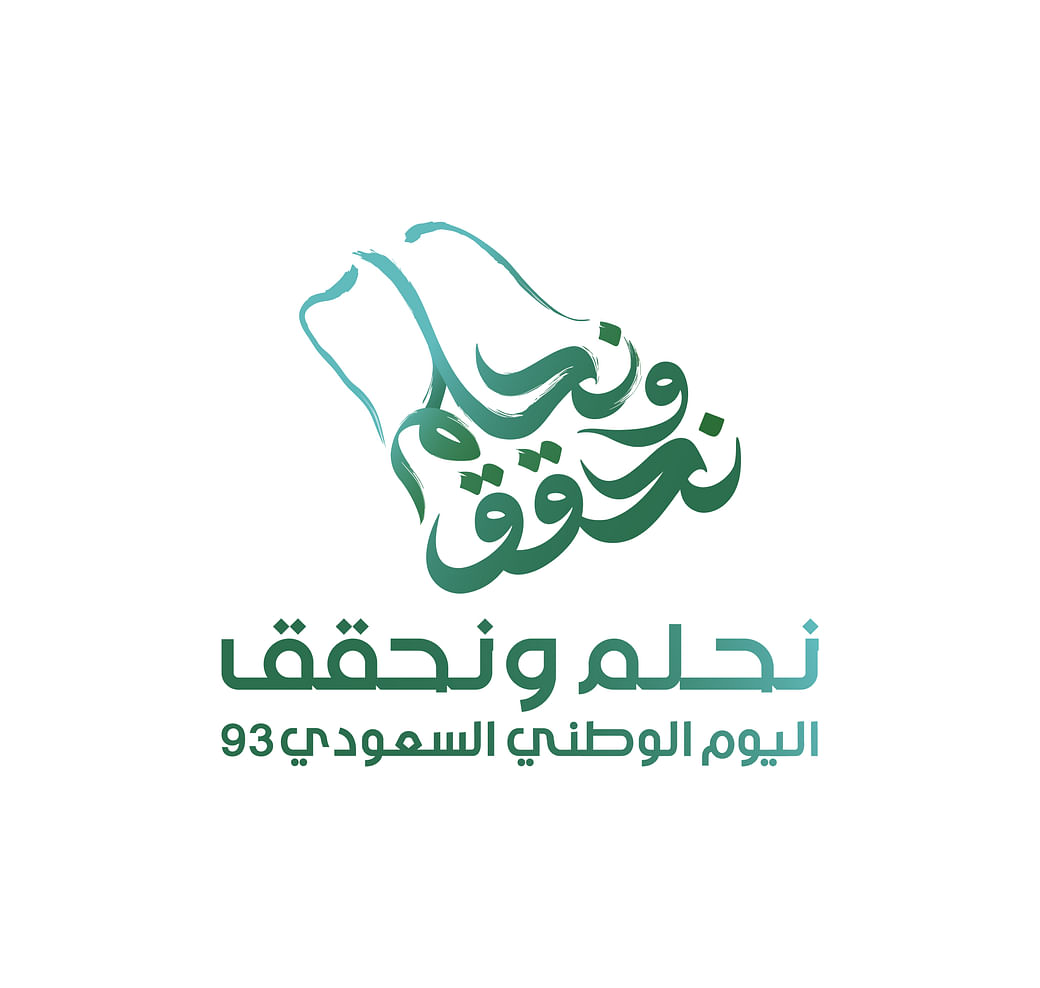 دالة  remove
تحذف عنصر من القائمة
وقت التحدي
اكتبي نتيجة البرنامج التالي 

Names= [”amal” , “rahaf”]
Names.append(“asma”)
Names.remove(“rahaf”)
Print (names)
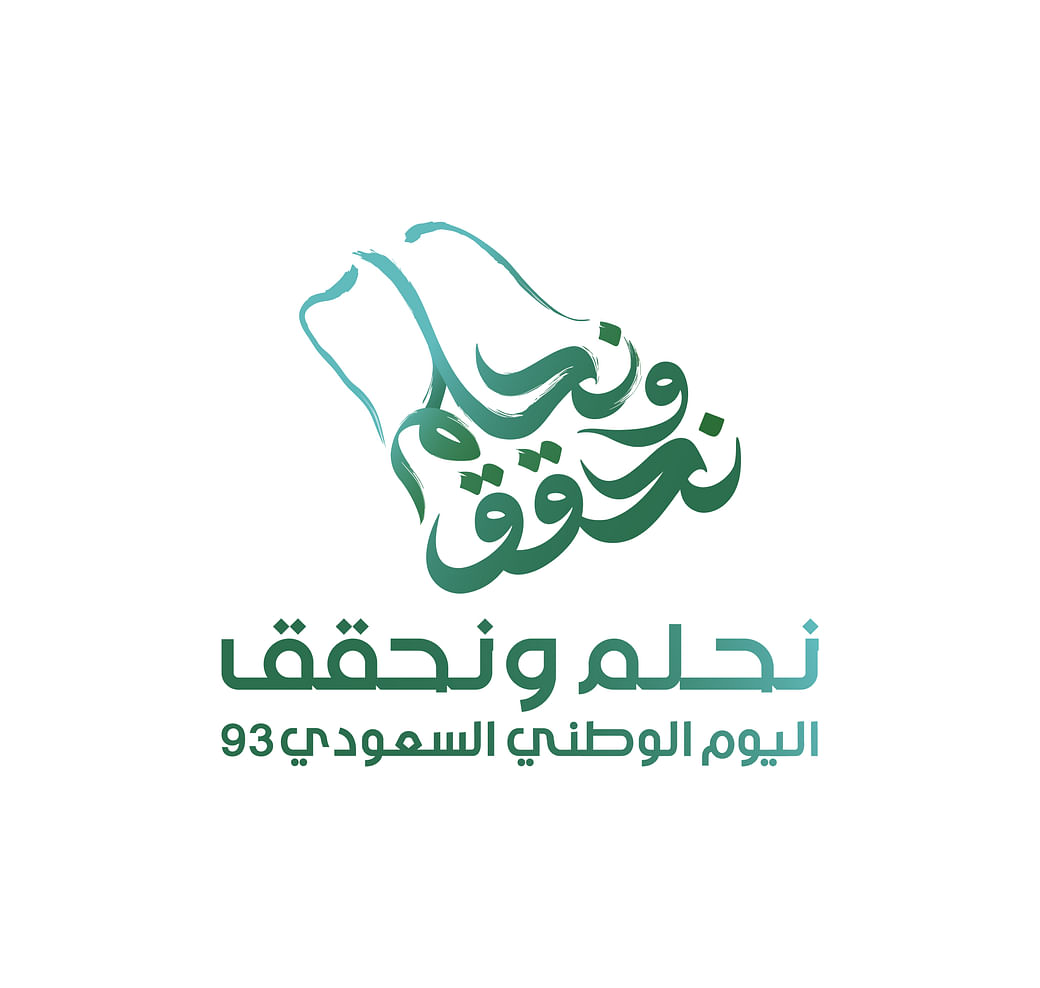 نشاط جماعي
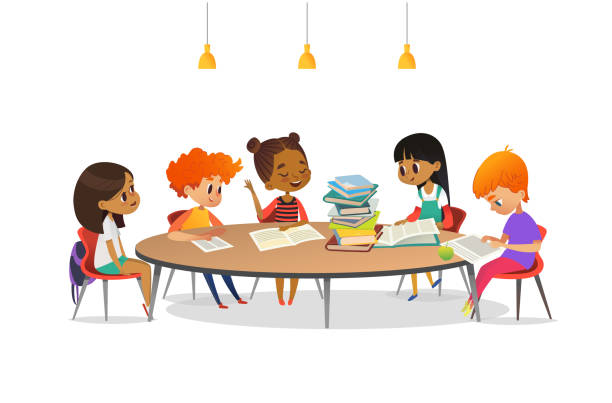 تدريب ص ١٠٧
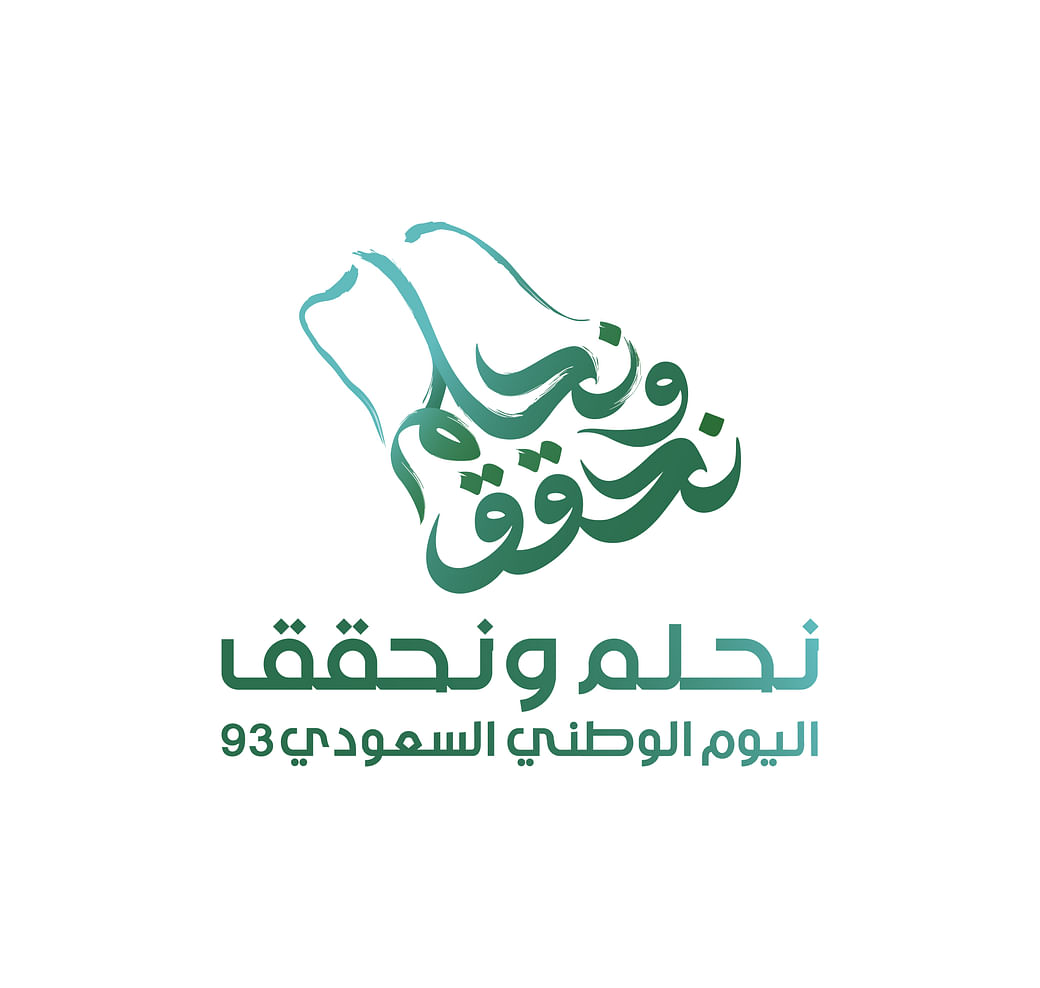 دالة   count
تحسب عدد مرات ظهور عنصر داخل عنصر من القائمة
وقت التحدي
اكتبي نتيجة البرنامج التالي 

names= [”amal” , “rahaf”,”amal”,”razan”,”lyan”]
X=Names.count(“amal”)
Y=Names.count(razan)
Print (x)
Print (y)
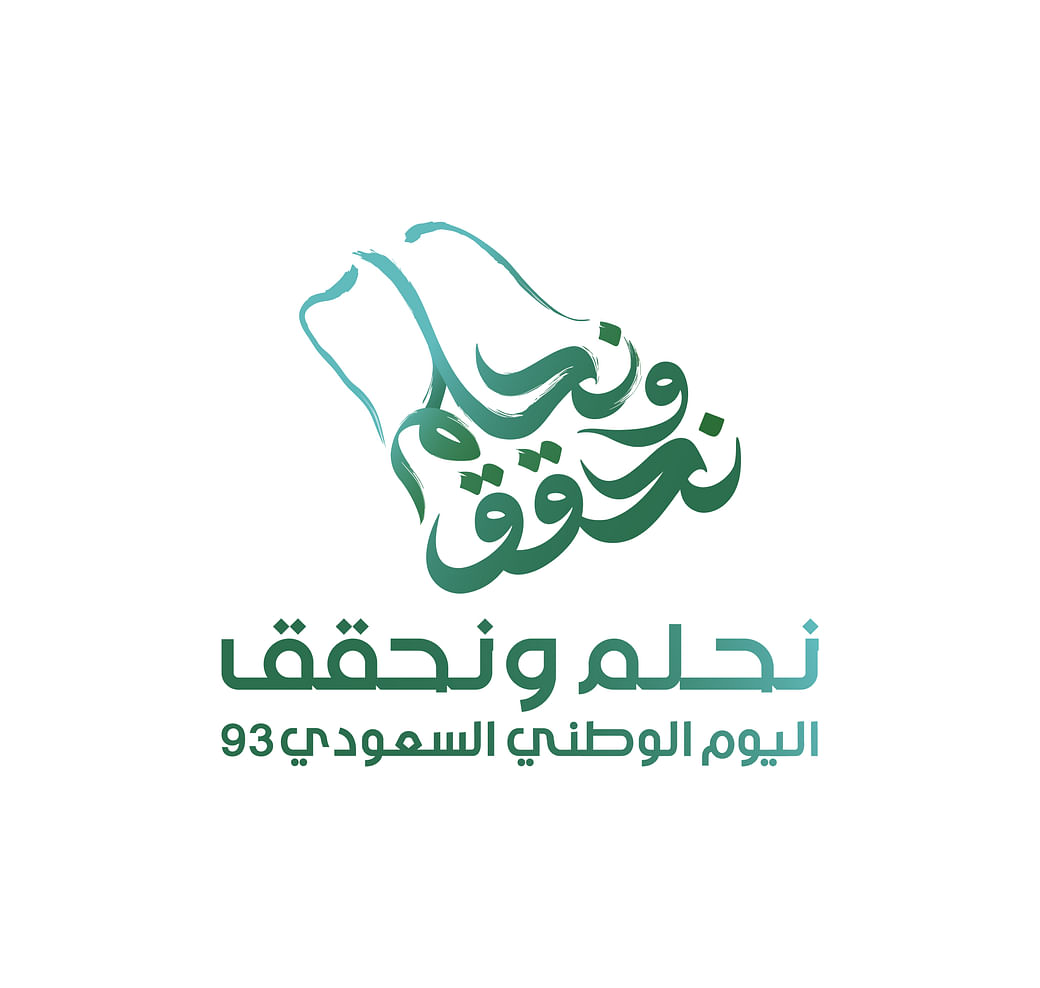 دالة  sort
ترتب عناصر القائمة تصاعديا
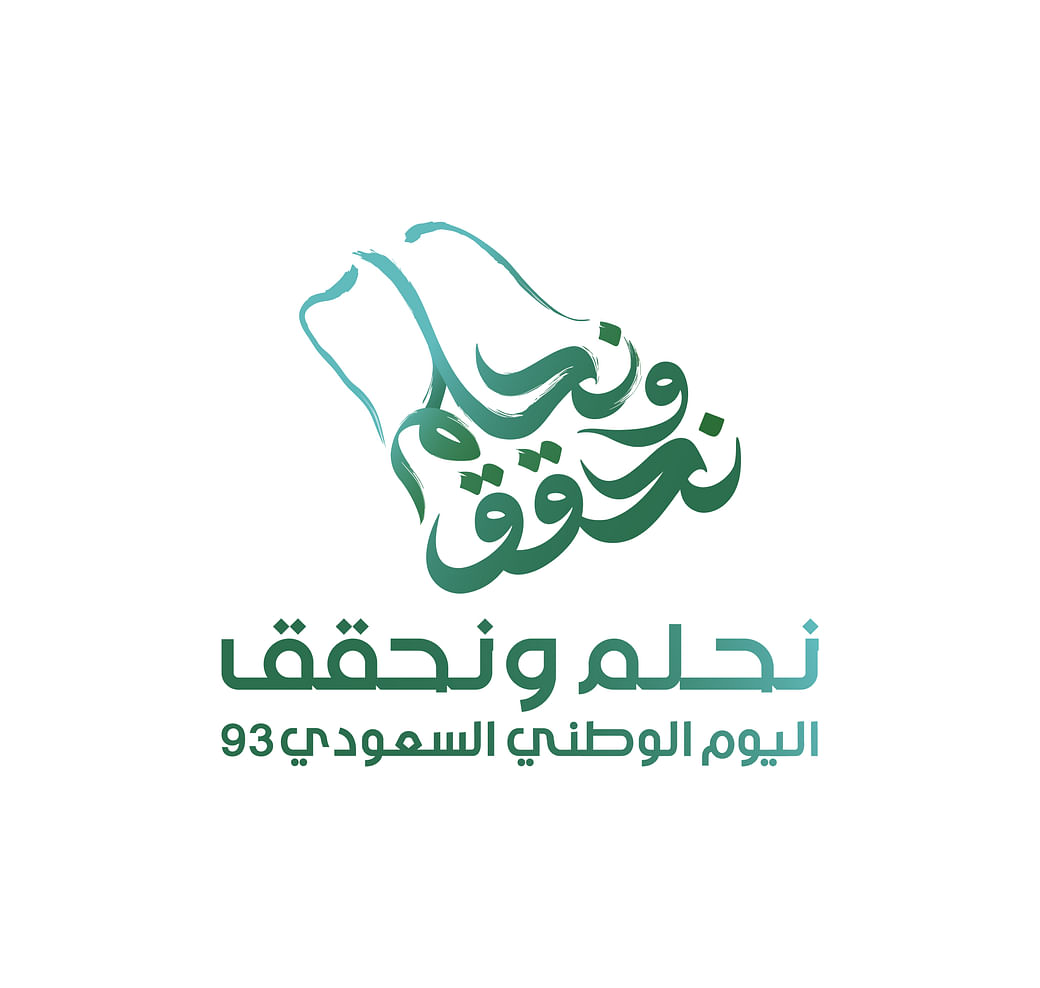 دالة  reverse
ترتب عناصر القائمة عكسيا
وقت التحدي
q= [30  , 44, 87 , 12]
Names.append(100)
Names.remove(87)
Print (q)
q.sort()
Print (q)
q.revese()
Print (q)
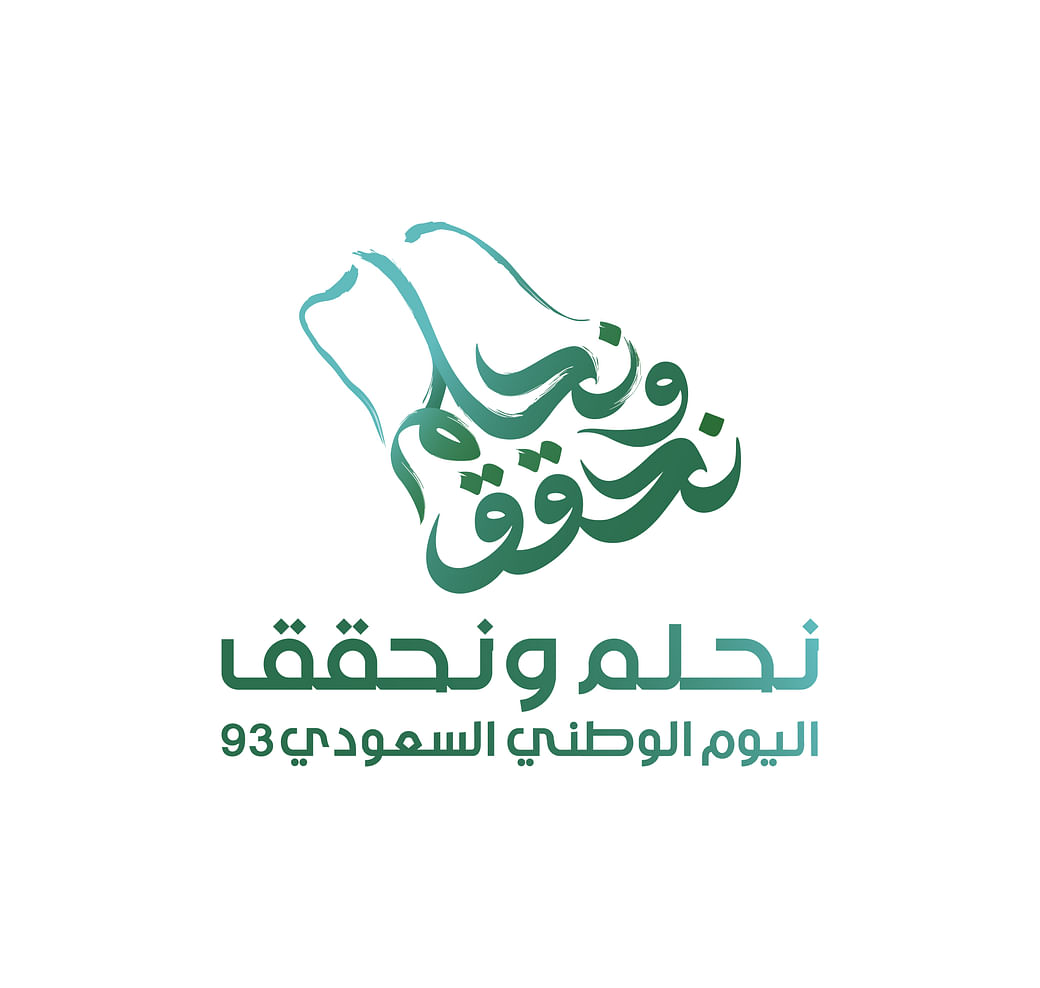 دالة  clear
تزيل كافة عناصر القائمة
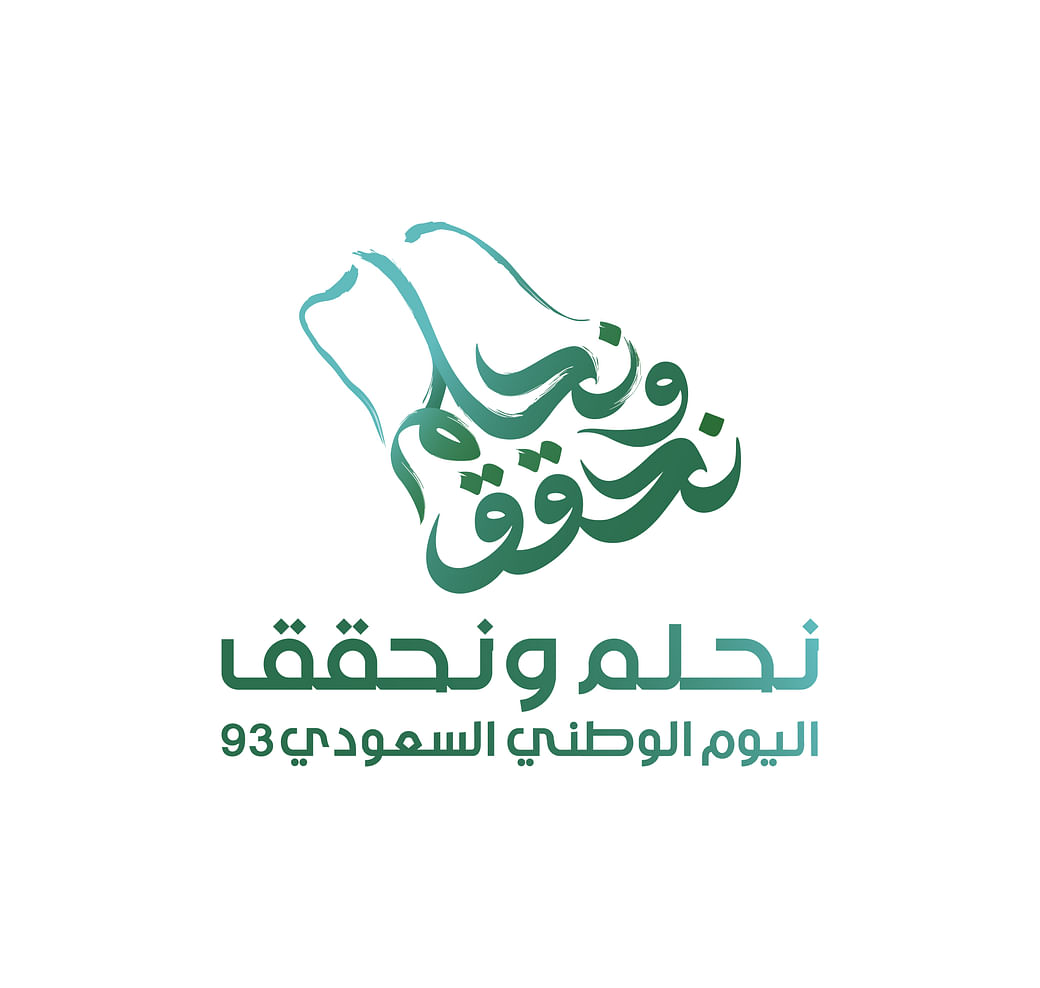 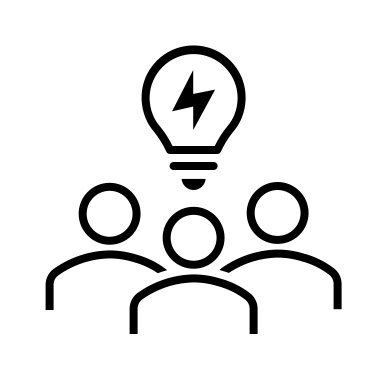 نشاط جماعي
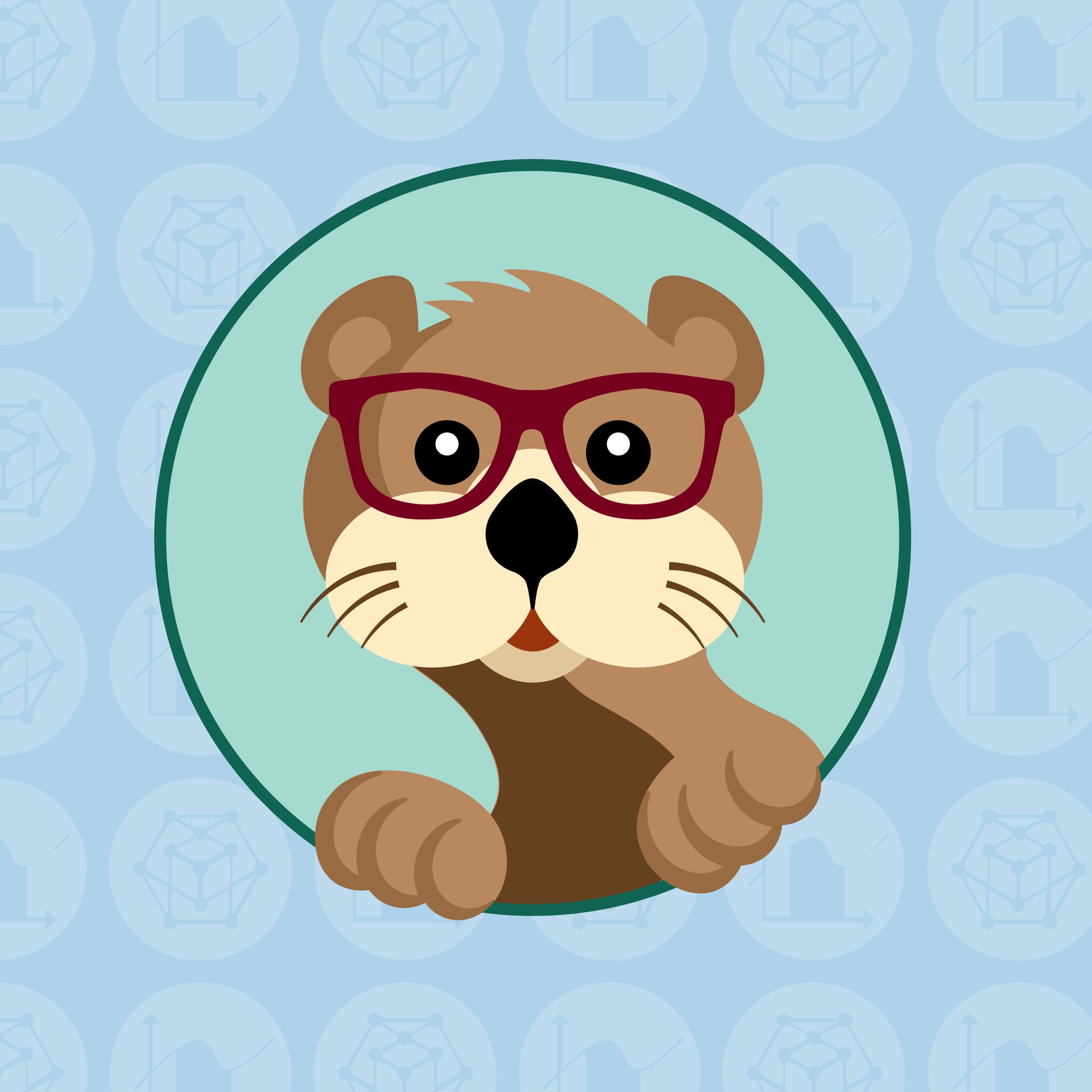 شاركي اوبيا الافتراضي في رحلة تعليمية قصيرة
لا ننسى 
أن من أهداف رؤية ٢٠٣٠بناء جيل رقمي ومتميز يساعد على رفع مستوى المملكة العربية السعودية عالميا في مجال التقنية باذن الله
الواجب
منصة مدرستي قسم الواجبات المرسلة بعنوان (الدوال المدمجة ثالث متوسط )